Правовой режим свободных экономических зон
Выполнили: Коршунова Юлия и Абукарова Марьям
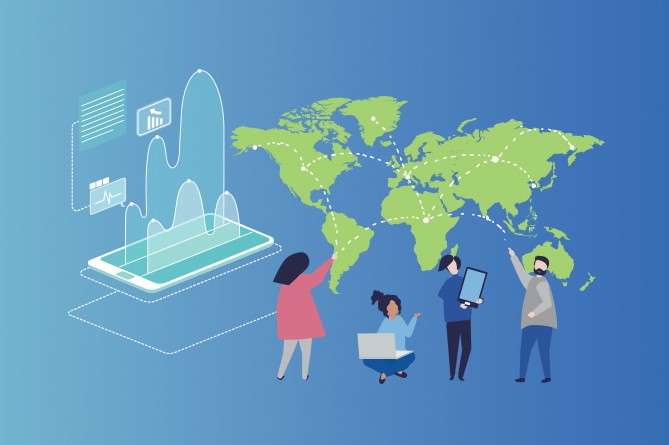 Понятие
Свободная экономическая зона(СЭЗ) - понятие собирательное. Наряду с ним используются такие названия, как свободные таможенные зоны, зоны свободного предпринимательства и т.п. В общем виде СЭЗ принято определять как часть территории государства, на которой устанавливается льготный режим хозяйственной деятельности для отечественных и иностранных инвесторов.
- упрощенный порядок регистрации компаний с иностранными инвестициями;
- освобождение от уплаты определенных налогов или пониженные ставки налогов;
- пониженные ставки ввозных и вывозных таможенных пошлин;
- упрощенный порядок въезда и выезда иностранных граждан.
Льготы, которыми пользуются иностранные инвесторы, обычно включают:
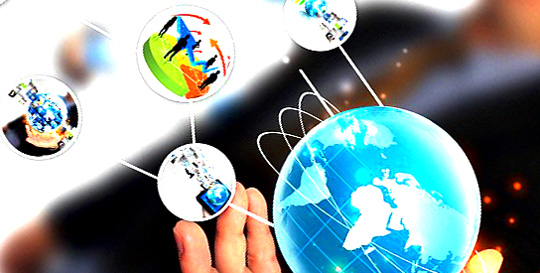 Основная цель СЭЗ- привлечение инвестиций на данную территорию. Для привлечения инвесторов территория СЭЗ должна обладать выгодным географическим положением. За рубежом СЭЗ учреждаются, как правило, на основании национальных законов, то есть государство самостоятельно определяет какую-либо часть своей территории в качестве зоны с льготным налогообложением, упрощенным въездом и т.д. В некоторых странах, например США, Великобритании, Южной Корее, имеются специальные законы о СЭЗ. Широкое распространение СЭЗ получили в практике Китая.
В России создание СЗЗ началось с конца 80-х гг. XX в. и активно продолжилось после принятия союзного (1990 г.), а затем и российского (1991 г.) законов об иностранных инвестициях. Первоначально статус СЭЗ предоставлялся большим административным образованиям, то есть целый край или область становились территориями с льготным налогообложением, однако подавляющее большинство проектов развития таких СЭЗ реализовано не было. Согласно международным стандартам СЭЗ требует значительных вложений на свое обустройство, на организацию таможенно-торговой деятельности, что в условиях огромной территории сделать практически невозможно. После принятия Закона «О таможенном тарифе» 1993 г. взят курс на ликвидацию гигантских СЭЗ и создание компактных таможенных зон.
В отличие от СЭЗ (ОЭЗ), в соответствии с моделью классического офшора компании, которые там регистрируются, не вправе осуществлять бизнес на территории офшорной зоны, а должны действовать за ее пределами. Смысл существования офшорной зоны состоит в предоставлении как можно большему числу иностранных лиц возможности регистрации своих компании в этой зоне. Офшорная зона живет в основном за счет доходов от регистрации компаний (например, бюджет Княжества Лихтенштейн на 30% состоит из доходов от регистрации юридических лиц).
Офшорные территории - это, как правило, островные государства (Кипр, Мальта, Британские Виргинские Острова и т.п.; буквальный перевод с англ, термина «off-shore» - «находящийся вдали от берега»). Свои офшорные территории есть и в Европе (например, Лихтенштейн, некоторые кантоны Швейцарии), США (Делавэр, Вайоминг). Эксперты Организации экономического сотрудничества и развития (ОЭСР) составили список из 35 стран и территорий, являющихся «банковским и налоговым раем». Основным критерием является отсутствие в этих странах и территориях налогообложения или взимание низких (минимальных) налогов на доходы от финансовой и иных видов деятельности, что использовалось резидентами других стран для бегства от налогов.
Офшорные зоны
Другой критерий - наличие четырех ключевых факторов, которые превращают ту или иную страну или территорию в офшорную:
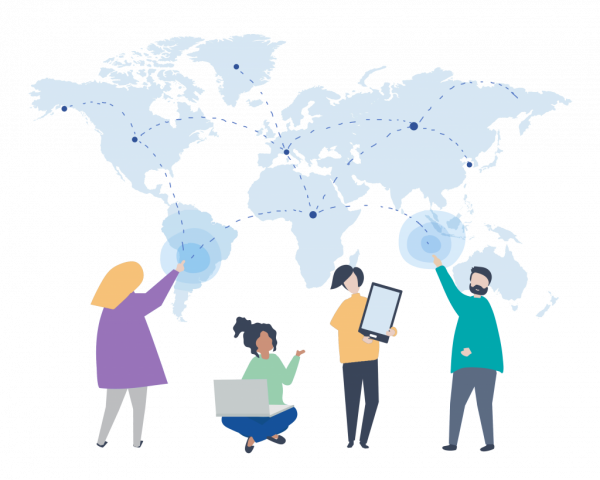 1) доходы от финансовой или иной деятельности, облагаемые по низкой или нулевой ставке; 
2) отказ от предоставления информации о действующем режиме налогообложения; 
3) отсутствие гласности относительно действующего режима, что не позволяет осуществлять регулирование или контроль; 
4) законодательство, позволяющее создавать компании под контролем иностранцев. 
Такие страны (территории), как правило, не заключают международных соглашений о борьбе с уклонением от налогов, и, таким образом, они не обязаны в ней участвовать.
Все офшорные территории принято делить на два вида: низконалоговые территории, в которых компании должны уплачивать налог по низкой ставке и сдавать бухгалтерскую отчетность (Кипр, Гонконг, Уругвай и др.), и территории, в которых действует безналоговый режим - компании, зарегистрированные в таких зонах, вообще не должны платить налоги и сдавать бухгалтерскую отчетность (Британские Виргинские Острова, Сейшельские Острова, Панама, Белиз и др.).
Офшорные компании используются для перевода средств за границу по фиктивным контрактам, нередко при этом задействуется даже судебный механизм. К примеру, российское валютное законодательство запрещает безосновательный перевод валюты за рубеж. Поэтому российская организация, желающая перевести за границу валютные средства, создает за рубежом офшорную компанию, с которой сначала заключает договор поставки товаров, а далее нарушает его (скажем, не осуществляет поставку). Соответственно «иностранный контрагент» - офшорная компания-покупатель обращается в российский арбитражный суд с иском о возмещении убытков и процентов. В итоге по решению суда деньги на совершенно законном основании - решение российского суда - отправляются за рубеж. Бюджет российского государства может страдать и напрямую.
Согласно данным, приведенным в докладе ООН, уклонение от налогообложения со стороны многонациональных компаний и состоятельных физических лиц, использующих законные средства, в том числе механизмы офшорных зон, приводит к значительной потере налоговых поступлений в бюджет государств: сумма размещенных в офшорных банках и не обложенных налогом средств составляет 7-8 трлн. долл., что сопоставимо с размерами валового внутреннего продукта США. По данным Минэкономразвития РФ, из страны, в том числе с помощью активного использования механизма офшора, за годы реформ было вывезено не менее 210 млрд. долл. (некоторые эксперты называют цифру 700 млрд.), половина из них - в нарушение действующего законодательства. Только в банки, зарегистрированные в Науру (полинезийский остров площадью 21 кв. км), в 1998 г. из России было переведено 70 млрд. долл. Как образно выразился И. Соловьев, «Багамские острова просто утонули бы, если бы на них, к примеру, сгрузили весь российский алюминий, прошедший через зарегистрированные здесь офшоры».
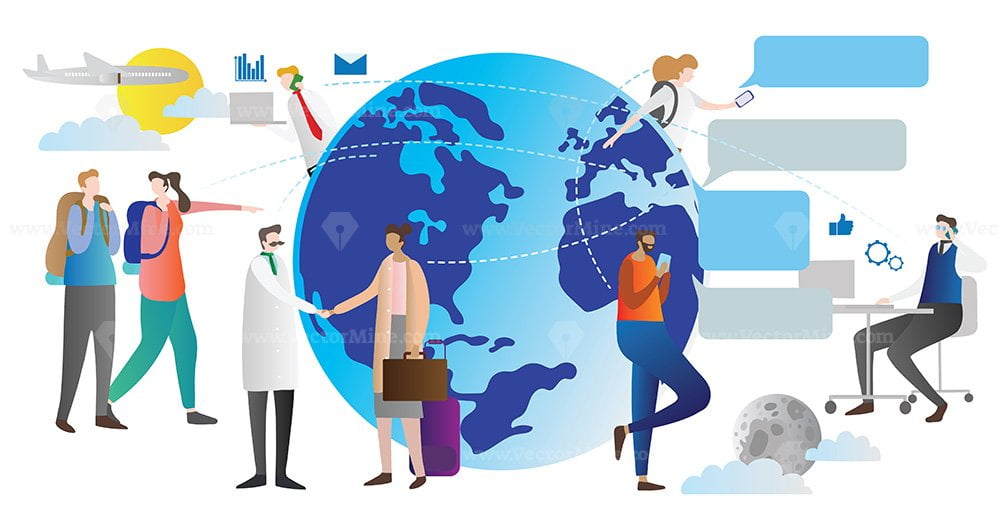 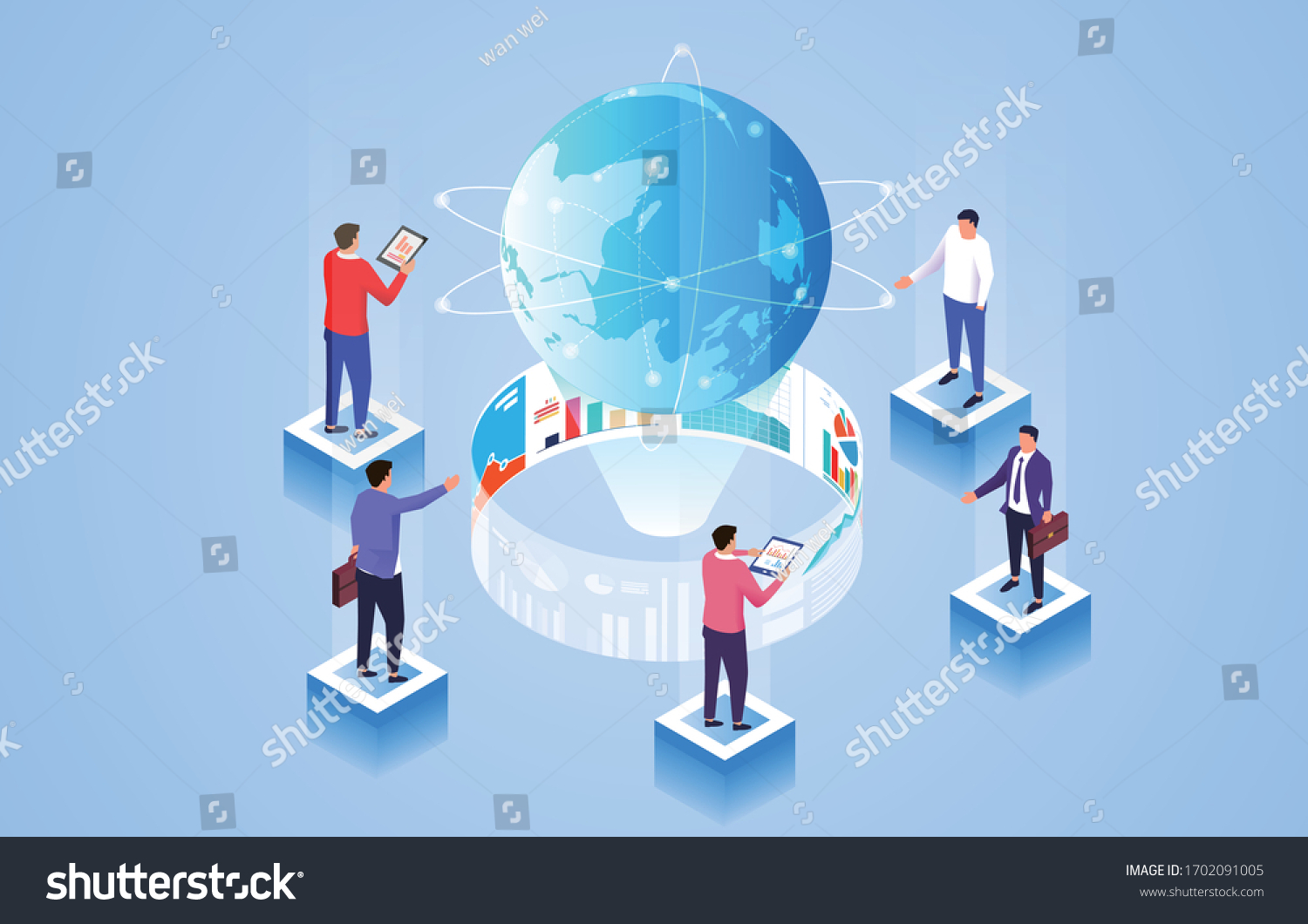 Спасибо за внимание!